HOM RTM status and production plans
Samer Bou Habib
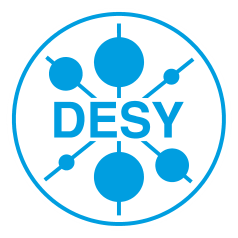 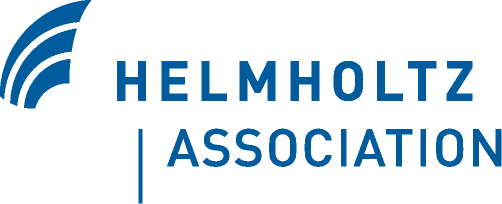 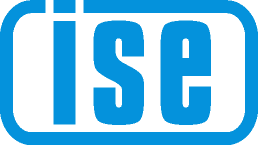 [Speaker Notes: How to edit the title slide

  Upper area: Title of your talk, max. 2 rows of the defined size (55 pt)
  Lower area (subtitle): Conference/meeting/workshop, location, date,   your name and affiliation,   max. 4 rows of the defined size (32 pt)
 Change the partner logos or add others in the last row.]
2
Agenda
Status
Test board results
Plans
2014.05.12 DESY, Hamburg, Germany
Samer Bou Habib, ISE-WUT
3
Status
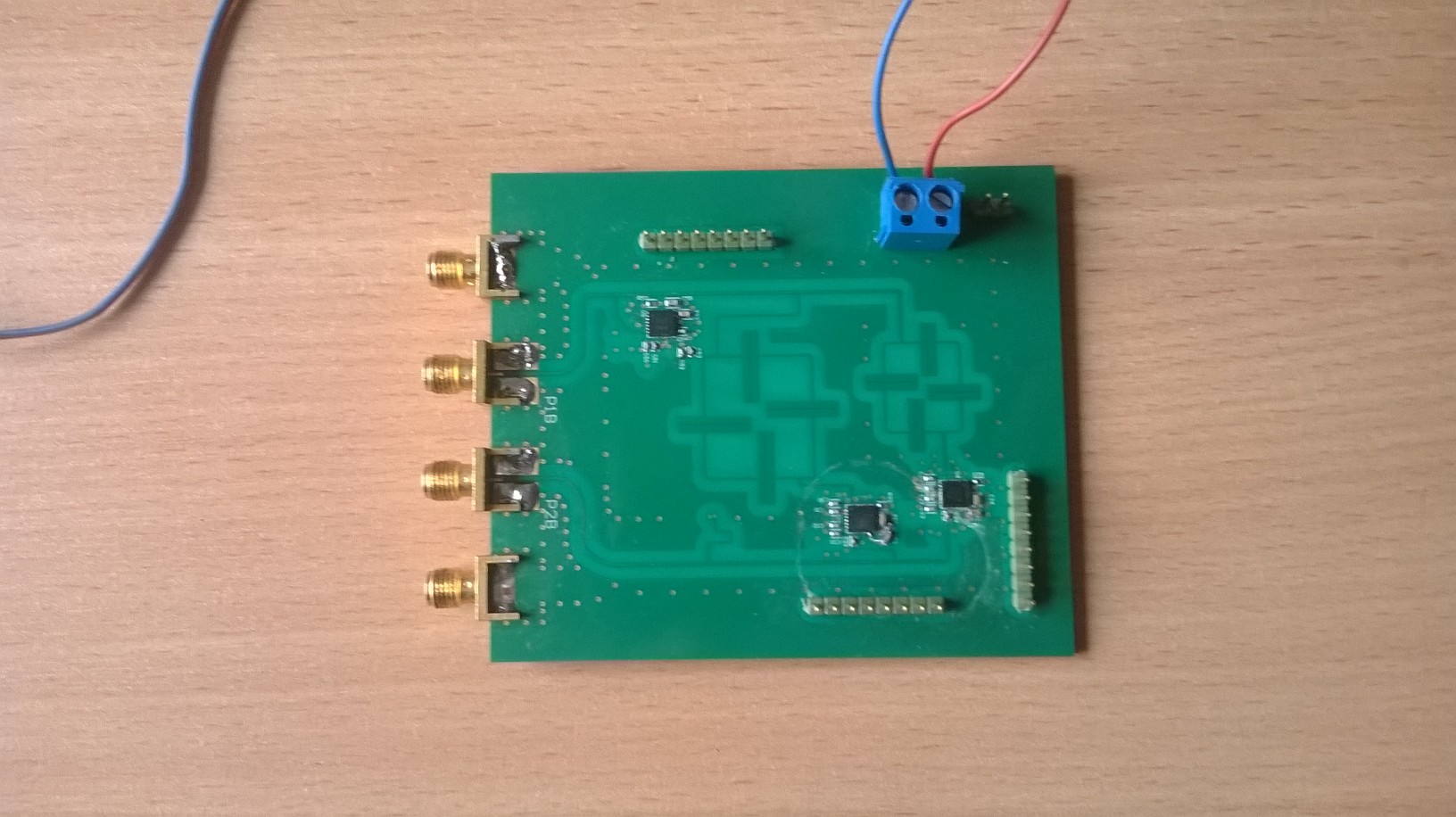 Filter test board finished
Tests made
Some tuning required
1.3 GHz
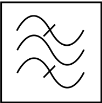 A
1.7 GHz
Input signal
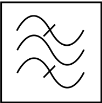 A
2.4 GHz
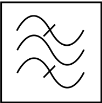 A
2014.05.12 DESY, Hamburg, Germany
Samer Bou Habib, ISE-WUT
4
Results
Att. Settings [dB]
@1.3, 1.7, 2.4 GHz
32, 0, 0
8, 16, 24
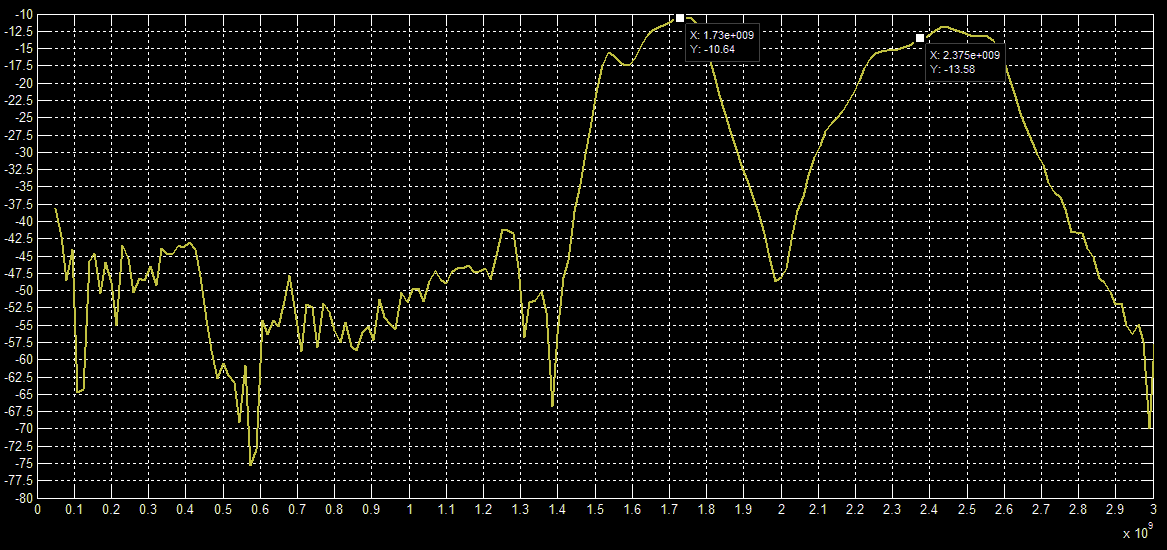 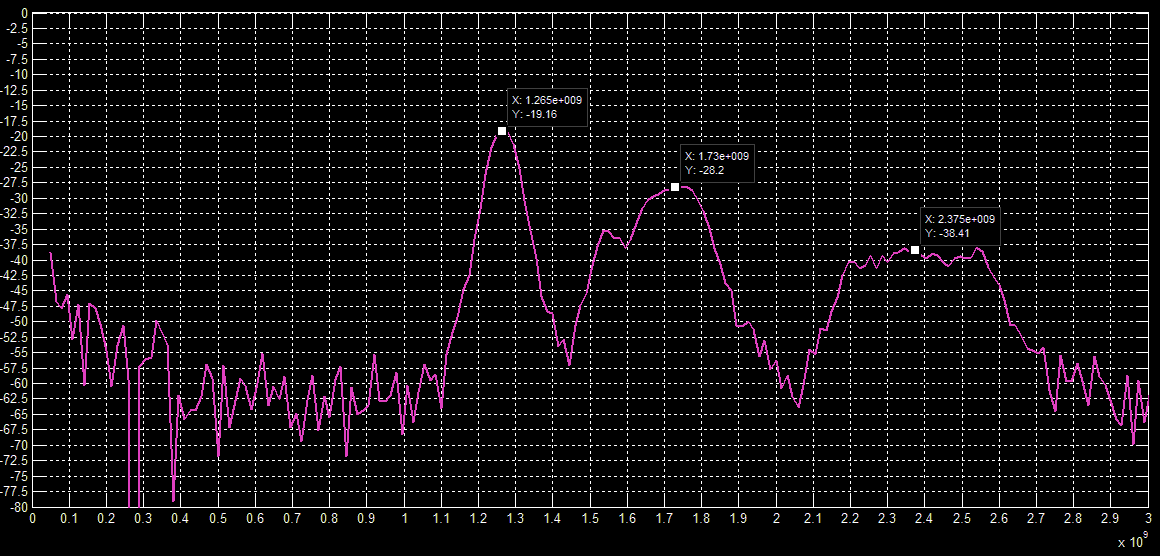 S21
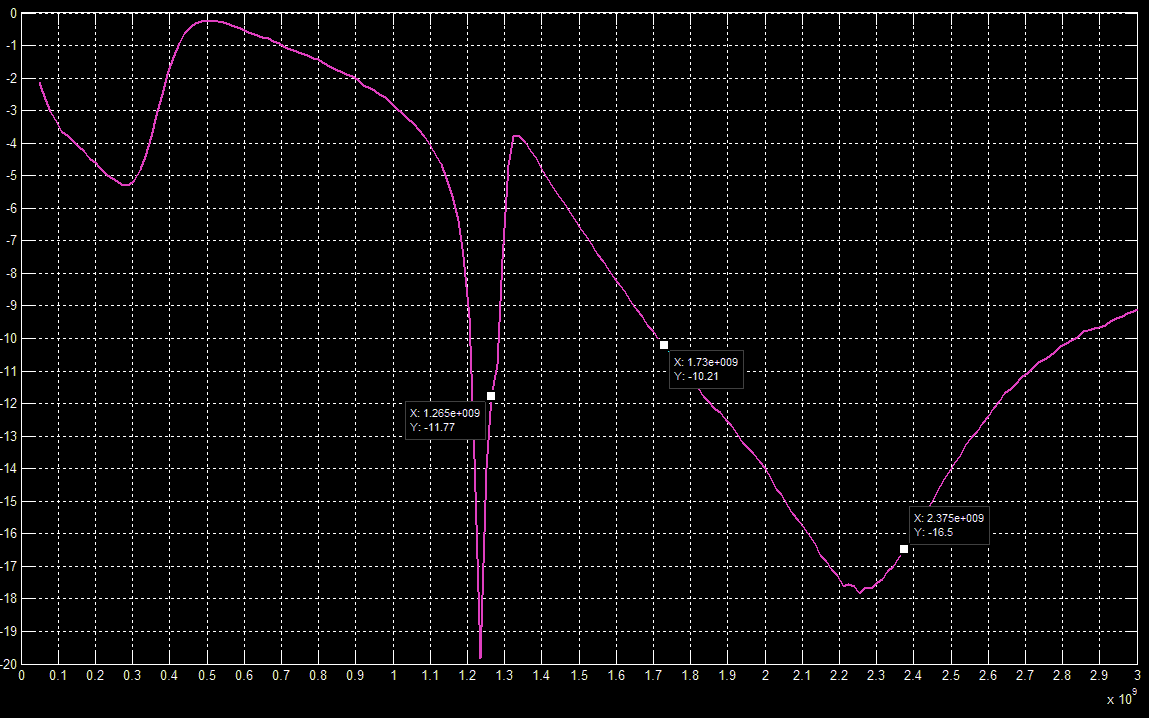 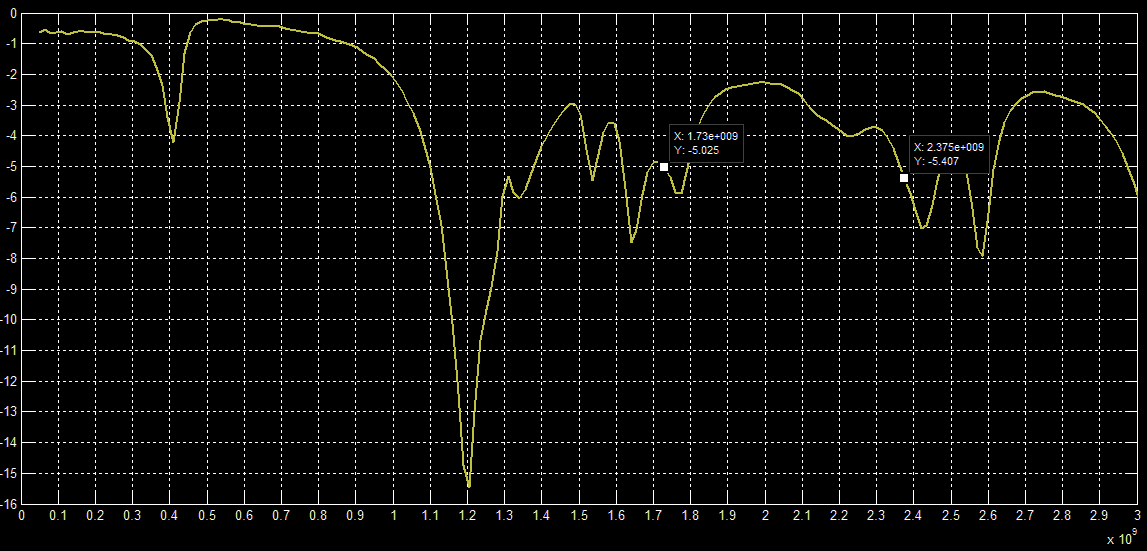 S11
2014.05.12 DESY, Hamburg, Germany
Samer Bou Habib, ISE-WUT
5
Status
RTM schamtics 70% done
PCB <50% done
Some open issues 
Power levels
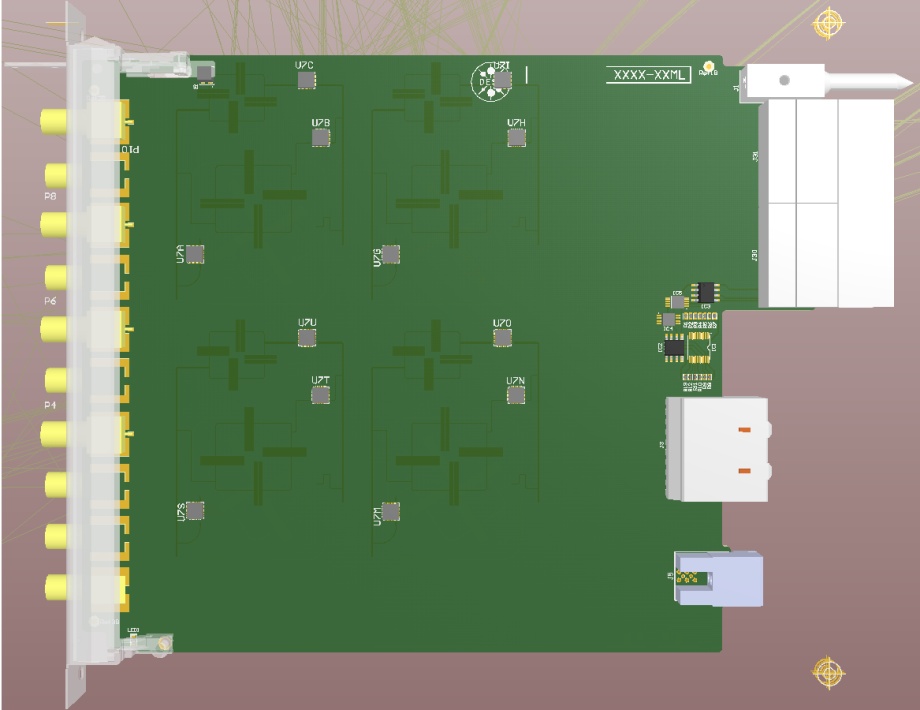 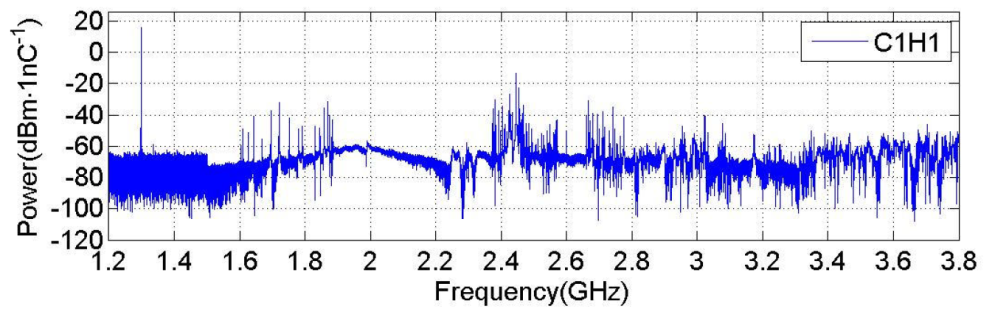 2014.05.12 DESY, Hamburg, Germany
Samer Bou Habib, ISE-WUT
6
Plans
May - June
Filter tuning
RTM design finish
July
Production + Assembly
Application firmware
August
Verification
Performance
Application firmware test
September
REV 2?
2014.05.12 DESY, Hamburg, Germany
Samer Bou Habib, ISE-WUT
7
Thank you for your attention
S.BouHabib@elka.pw.edu.pl
Samer.Bou.Habib@desy.de
2013.02.20 Otwock, Poland
Samer Bou Habib, ISE-WUT